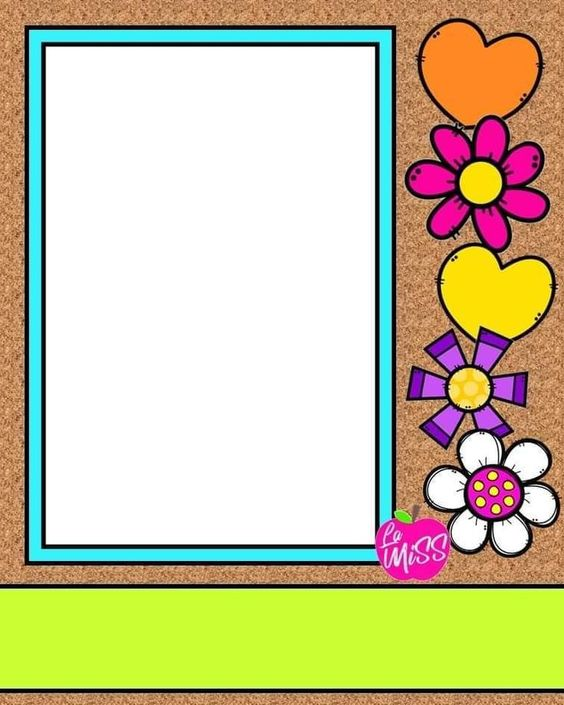 P
L
A
N
I
A
C
I
Ó
N
LAS FLORES DE LA primavera
Educadora practicante: Jaqueline Morales Candia
Educadora titular: Angélica Castro Anguiano
Jardín de Niños Heroico Colegio Militar
Clave: 05EJN0143Y
Domicilio: Carretera a Zacatecas Km 2.5 Col. Unidad militar, Saltillo, Coah.
C.P: 25058
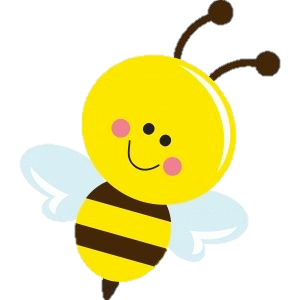 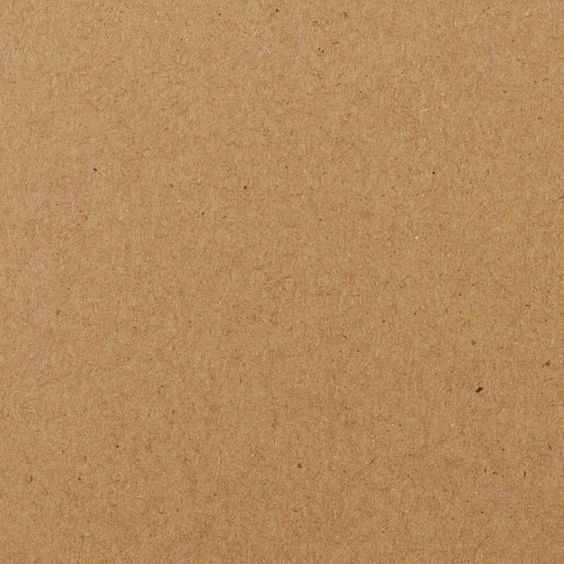 A
P
R
E
N
D
I
Z
A
J
E
Z

E
S
P
E
R
A
D
O
S
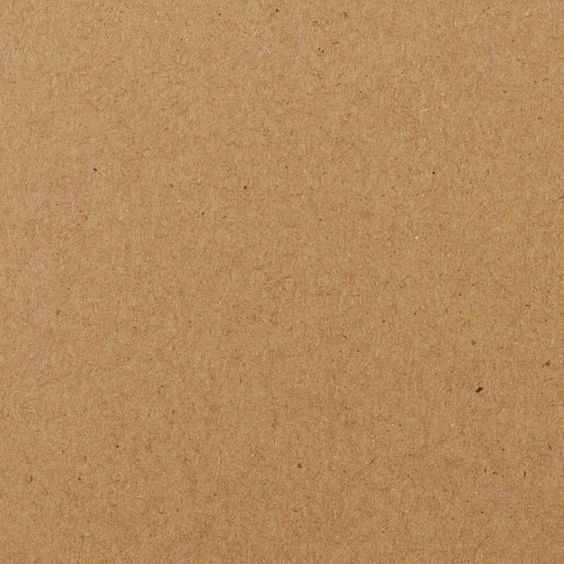 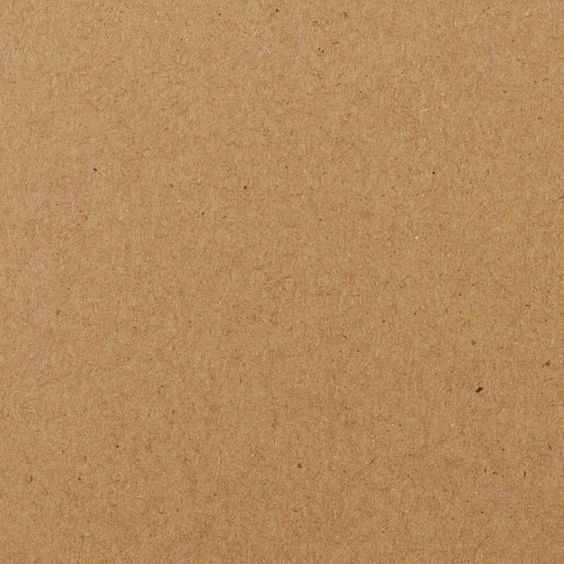 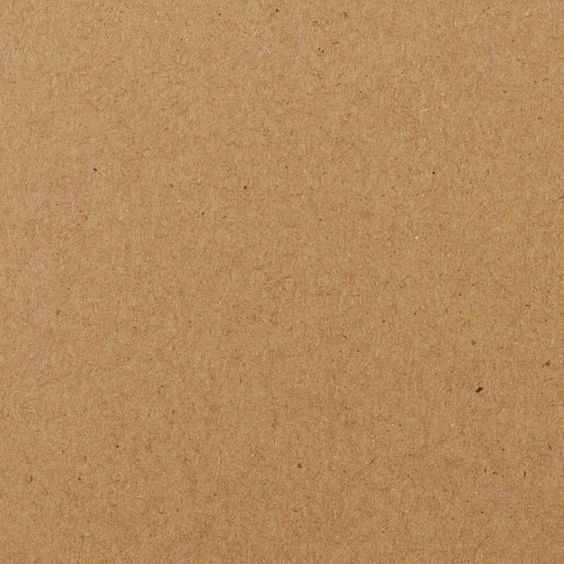 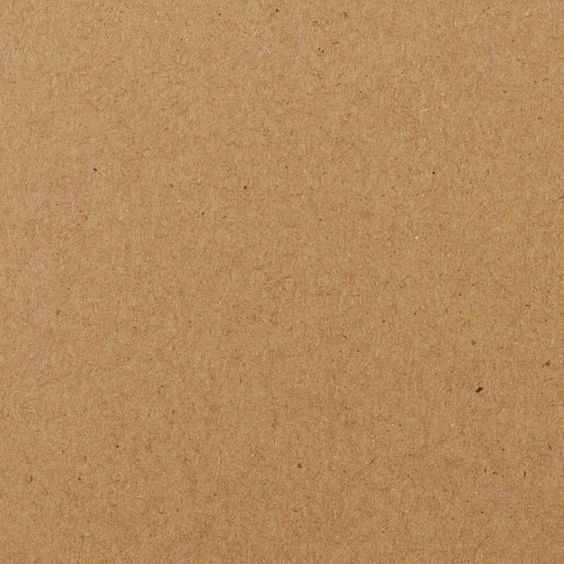 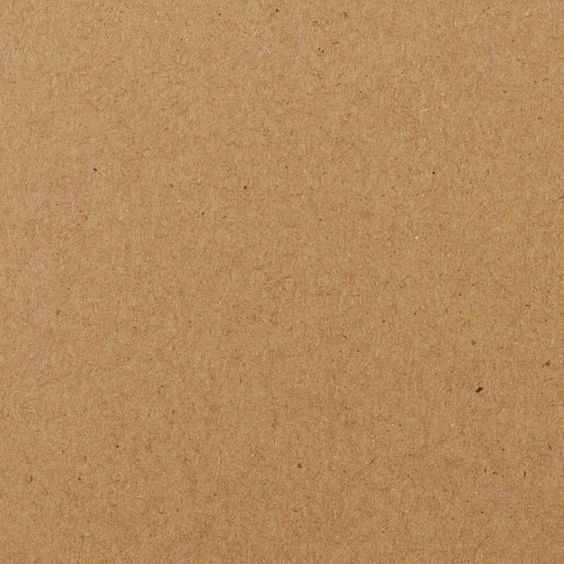 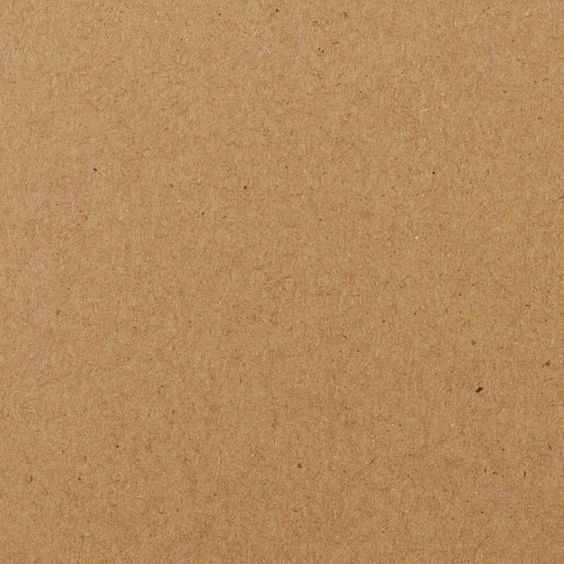 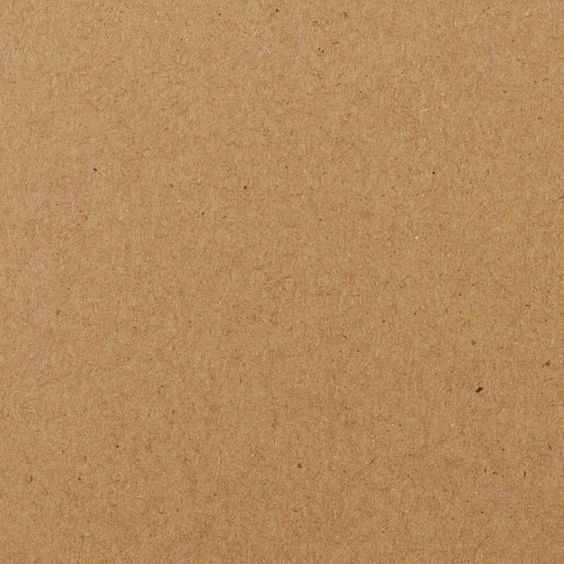 L
I
S
T
A

D
E

C
O
T
E
J
O
Sobresaliente
Satisfactorio
Básico
Insuficiente
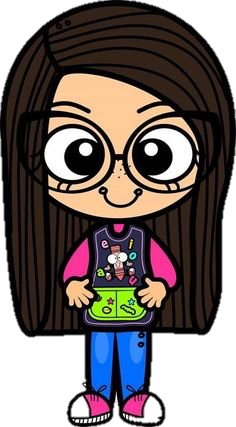 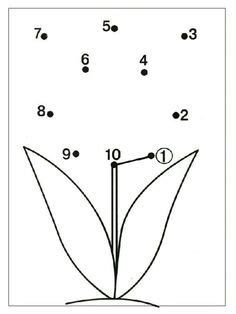 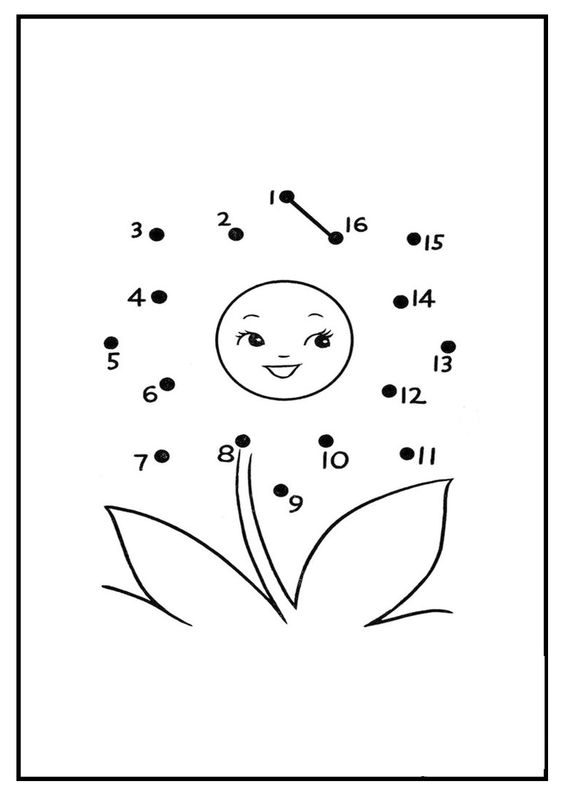 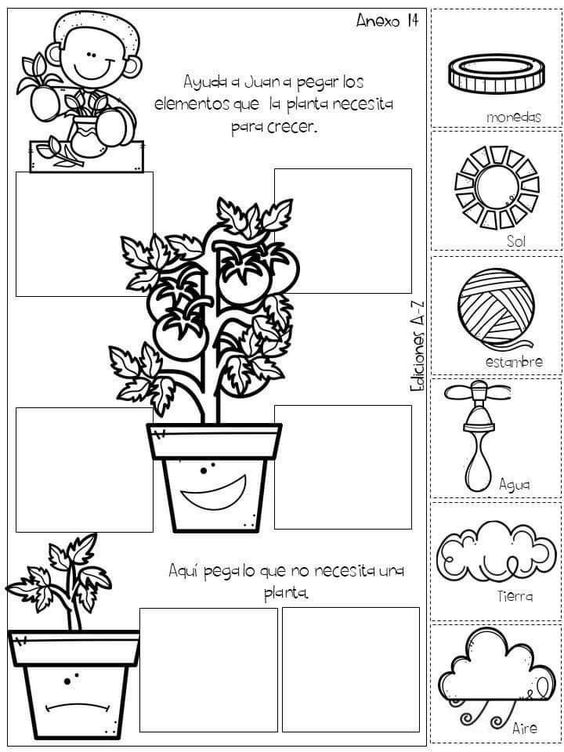 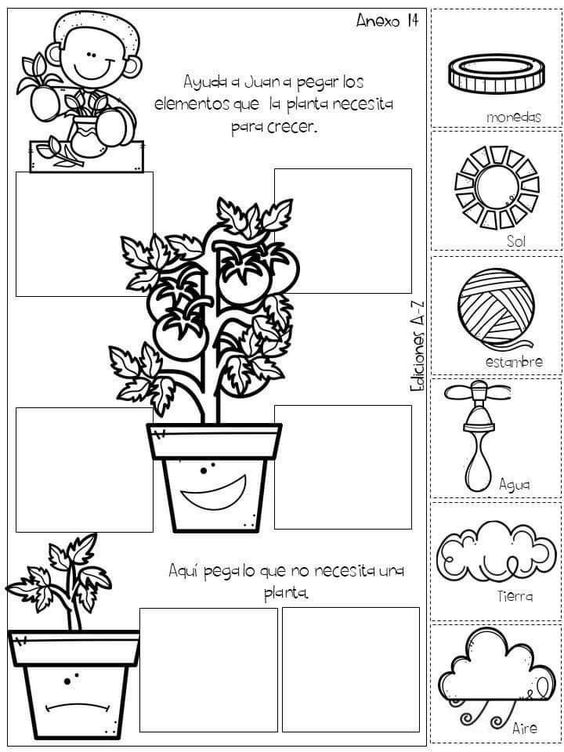 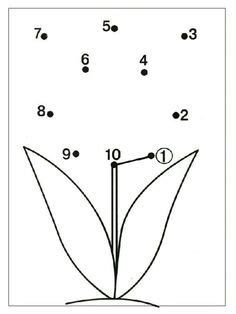